OXÍGENO
¿Qué es?
Elemento químico.
Número atómico 8
Gas
Composición atómica
Protones: 8
Neutrones:8
Electrones:8
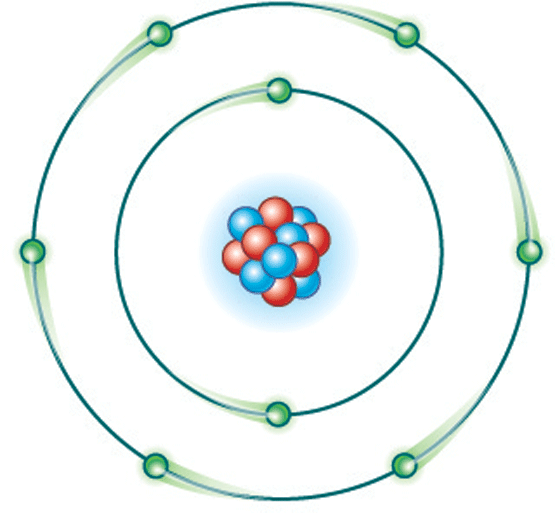 Características
Inodoro
Incoloro
Insípido
Gaseoso
Se presenta en forma de moléculas biatómicas
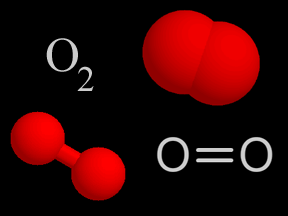 Importancia
Elemento más abundante en la corteza terrestre
Esencial en los procesos de respiración
Forma parte del agua (H2O)
Activa procesos de combustión
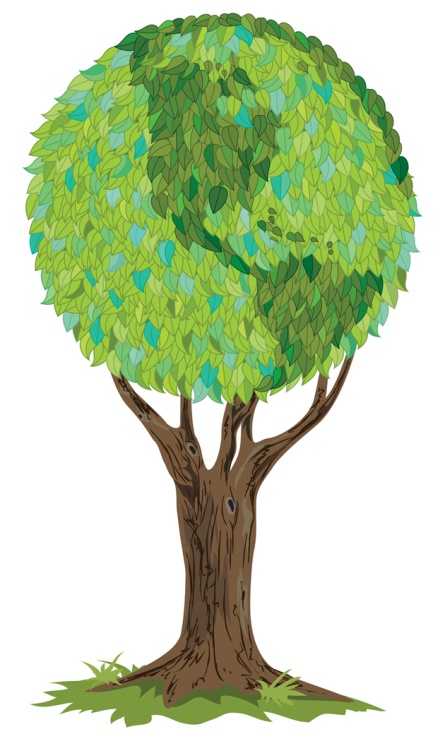 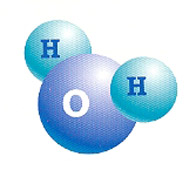 Referencias
http://www.lenntech.es/periodica/elementos/o.htm
"DBO / Demanda bioquímica de oxígeno." Microsoft® Student 2009 [DVD]. Microsoft Corporation, 2008. 
Microsoft ® Encarta ® 2009. © 1993-2008 Microsoft Corporation. Reservados todos los derechos.